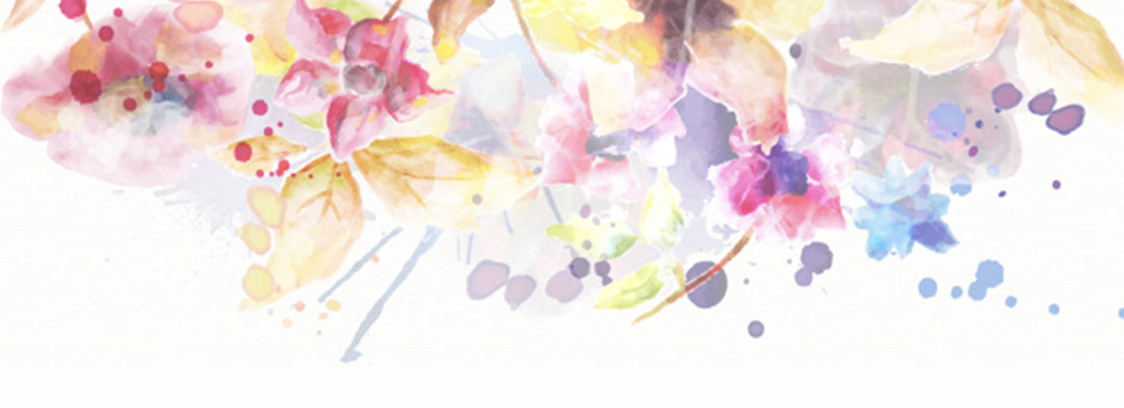 Jane PRINGEAU
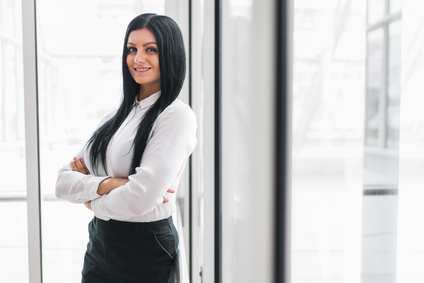 OBJETIVO
CONTATO
Celular: 000 222 444
Telefone: 000 111 333
Endereço: 12 Street Name, Lisboa
Email: name@mail.com
Facebook.com/nameLinkedin.com/name
Lorem ipsum dolor sit amet, consectetur adipiscing elit. Morbi tristique sapien nec nulla rutrum imperdiet. Nullam faucibus augue id velit luctus maximus. Interdum et malesuada fames ac ante ipsum primis in faucibus.
EXPERIÊNCIA PROFISSIONAL
2010 - 2014
2010 - 2014
2010 - 2014
2010 - 2014
LOGO
LOGO
LOGO
LOGO
Empresa
Cargo exercido
Lorem ipsum dolor sit amet, consectetur adipiscing elit. Morbi tristique sapien nec nulla rutrum imperdiet. Nullam faucibus augue id velit luctus maximus.
Empresa
Cargo exercido
Lorem ipsum dolor sit amet, consectetur adipiscing elit. Morbi tristique sapien nec nulla rutrum imperdiet. Nullam faucibus augue id velit luctus maximus.
Empresa
Cargo exercido
Lorem ipsum dolor sit amet, consectetur adipiscing elit. Morbi tristique sapien nec nulla rutrum imperdiet. Nullam faucibus augue id velit luctus maximus.
Empresa
Cargo exercido
Lorem ipsum dolor sit amet, consectetur adipiscing elit. Morbi tristique sapien nec nulla rutrum imperdiet. Nullam faucibus augue id velit luctus maximus.
QUALIFICAÇÕES
FORMAÇÃO
Qualificações profissionais
Idiomas
2014
Universidade – Grau 
Lorem ipsum dolor sit amet, consectetur adipiscing elit. Morbi tristique sapien.
Microsoft Office
Inglês
InDesign
Francês
2014
Universidade – Grau 
Lorem ipsum dolor sit amet, consectetur adipiscing elit. Morbi tristique sapien.
PHP MySQL
Espanhol
Google Ads
Qualificações pessoais
Inovador
Criativo
Organizado
Sério